Seminář pro příjemce - MAS
Praha 10. 4. 2024
Program
01
Zahájení
02
Aktuální stav projektů MAS
03
Změny v PŽP
04
Nejčastější chyby v projektech
Program
05
Informace k novým projektům
06
Diskuse
07
Informace ŘO IROP
Zahájení
01
Pokyny
seminář bude nahráván a nahrávka spolu s prezentací budou k dispozici na webových stránkách OPTP (https://www.dotaceeu.cz/cs/microsites/op-technicka-pomoc/optp-2021-2027)
po celou dobu jednání mějte vypnutou kameru a mikrofon
dotazy pokládejte průběžně, využijte tlačítko „ruky“
po vyvolání si zapněte mikrofon a po položení dotazu ho zase vypněte
pokud možno v rámci jedné MAS sdílejte jedno připojení
prosíme nepoužívejte chat, nebude prostor na odpovídání dotazů
Aktuální stav projektů MAS
02
Administrace projektů
žádosti o podporu jsou podávány průběžně, zbývá podat už jen cca 1/5 projektů
u prvních MAS činila doba administrace (od registrace do vydání PA) cca 2 měsíce, nyní se pohybuje kolem 3 - 4 týdnů
většinou každou žádost o podporu musíme vrátit k doplnění, některé i 3x

projekty MAS má na starost celkem 7 projektových manažerů
Rozdělení dosud nepodaných projektů
Stav k 19. 3. 2024
Uzavřené právní akty
Zazávazkováno
Proplaceno
310 mil. Kč
117
52,4 mil. Kč
Nejvyšší ŽOP
Průměrná výše podaných ŽOP
Nejnižší ŽOP
1,867 mil. Kč
717 000 Kč
101 000 Kč
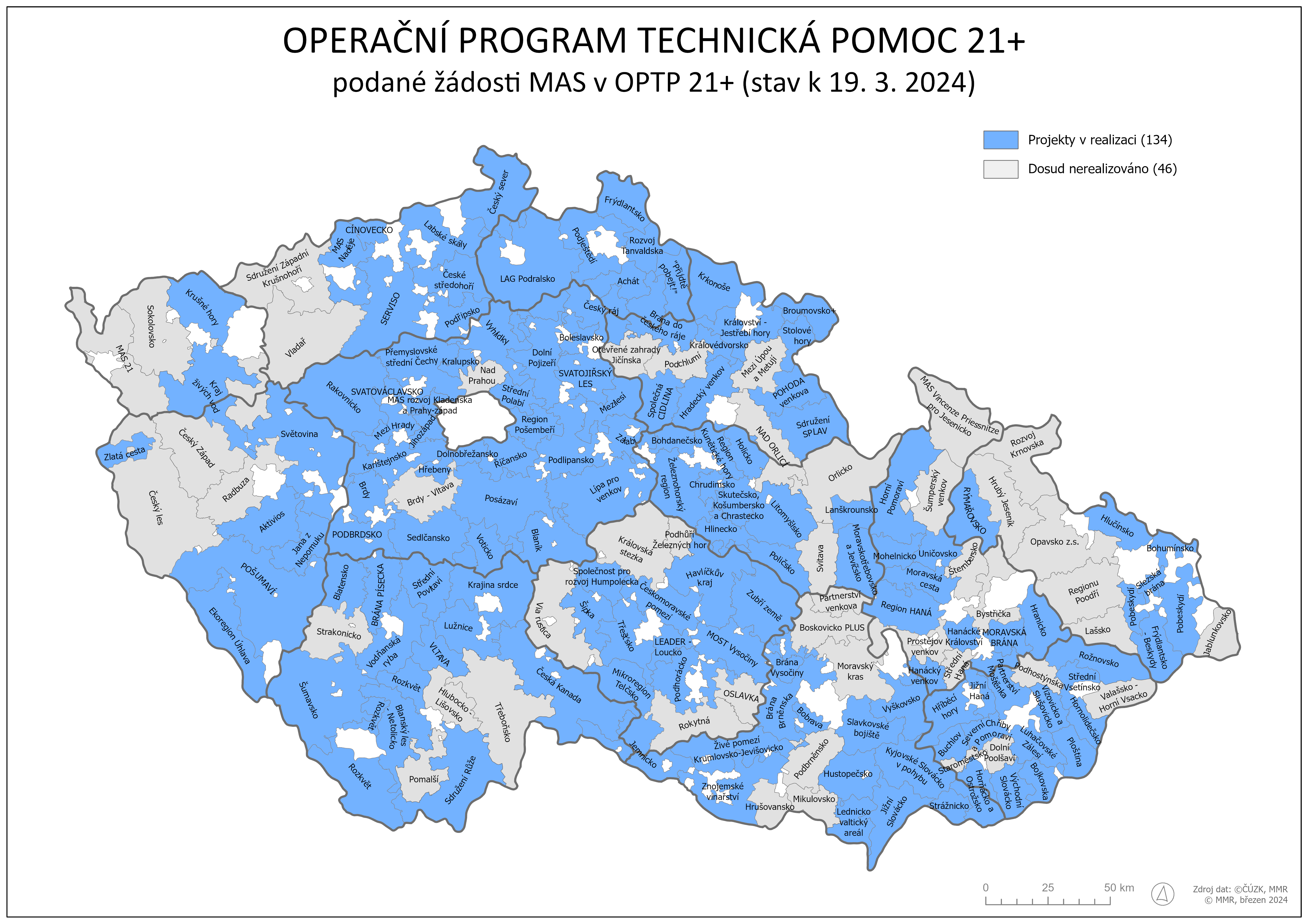 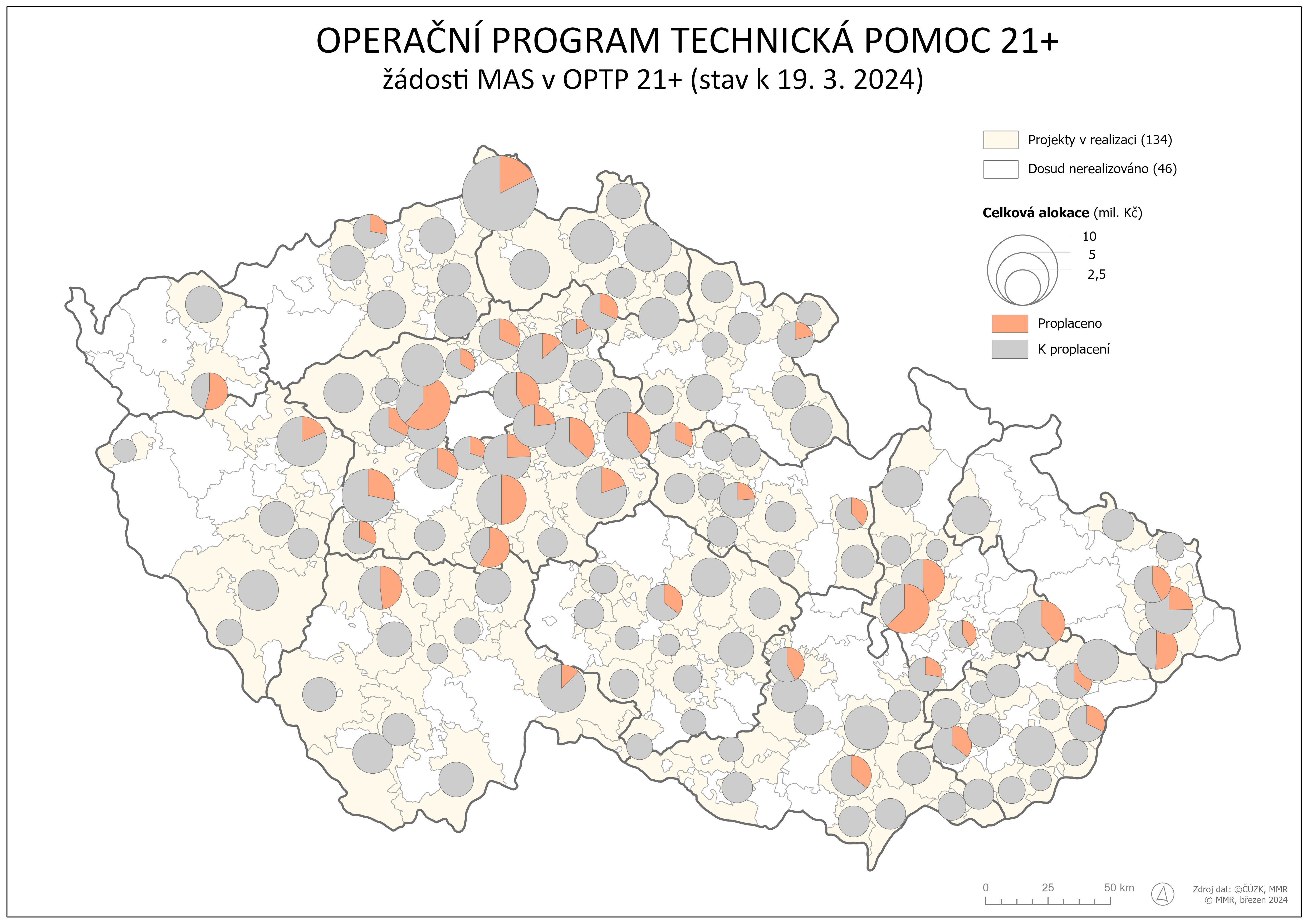 Změny PŽP
03
Aktuální změny v PŽP
délka sledovaného období 3 – 6 měsíců
nově se v rámci každé ZoR vykazuje indikátor 825002 (FTE)
k vykazování indikátoru slouží tabulka Výpočet indikátoru 825002 (příloha č. 16 PŽP)
před ukončením projektu si příjemce zkontroluje naplnění indikátoru. Pokud naplní indikátor na 75 % a více, stačí hodnotu vykázat v ZoR. Pokud ne, je potřeba podat žádost o změnu a indikátor snížit. ŽoZ by měla být podána před ukončením projektu, nejpozději však před podáním závěrečné ŽoP/ZoR.
v případě podání ŽoZ na snížení indikátoru se rozpočet projektu neupravuje 
metodika vyplňování hodnoty indikátoru do tabulky Výpočet indikátoru 825002 (viz. následující slide), pozor na "počet měsíců realizace projektu" v hlavičce tabulky!
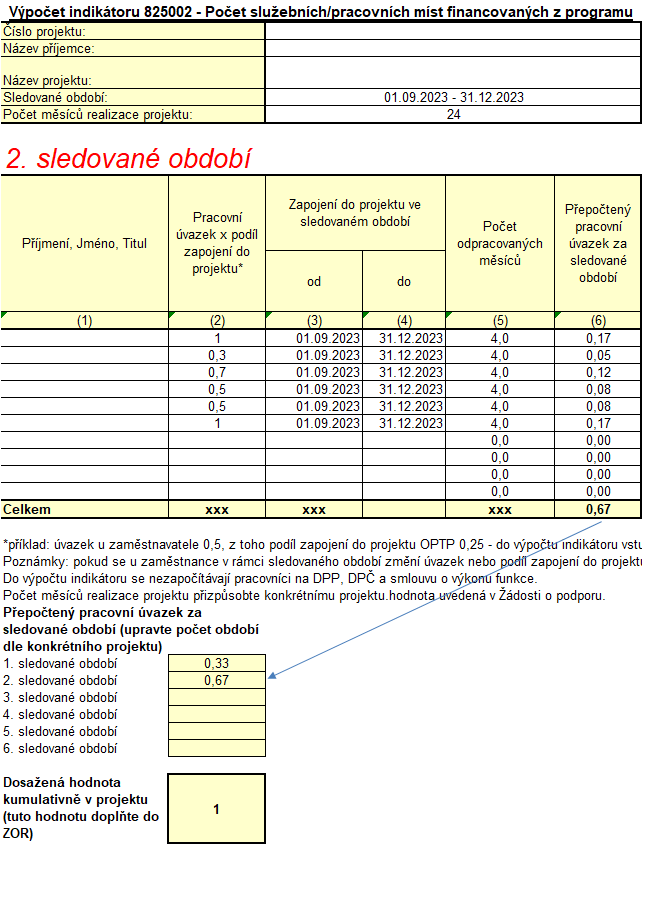 Limit na hrubou mzdu
limit v OPTP stanoven k úvazku 1 na 45 tis. Kč hrubého (bez odměn)
rozlišovat pojmy úvazek a zapojení
limit se adekvátně snižuje k výši úvazku pro OPTP
Nejčastější chyby v projektech
04
Nejčastější chyby – Žádost o podporu (ŽoPo)
v rozpočtu projektu vkládat částku na položku „Náhrady mezd v době nemoci“ odvozenou z minulých projektů
název nově podaných projektů by měl obsahovat slovo "MAS" 
souhrn částek finančních plánů projektu musí souhlasit s celkovou výší požadovaných výdajů (dotace) v rozpočtu projektu (finanční plány na jednotlivá sledovaná období vyčíslit včetně 20% paušálu)
nastavovat správně data předkládání jednotlivých ŽoP ve finančním plánu projektu (přesně 20. pracovní den od konce sledovaného období)
Nejčastější chyby – Žádost o podporu (ŽoPo)
povinná příloha žádosti o podporu „Zdůvodnění rozpočtu projektu“ – jasně, srozumitelně uvést, kolik osob bude z projektu financováno, na jakých pozicích, jaký je jejich úvazek u zaměstnavatele, z jaké části budou financováni z projektu OPTP, výše hrubé měsíční mzdy, výše sociálního a zdravotního pojištění… Součet výdajů za jednotlivé osoby musí být shodný s celkovými osobními náklady uvedenými na položce 1.1.1.1 v rozpočtu projektu
Nejčastější chyby – Zpráva o realizaci (ZoR)
v 1. ZoR doložit povinnou publicitu (plakát minimální velikosti A3, informace na webové stránce, post na sociální sítích) – v ISKP21+ nutné vykázat všechny tři možnosti a zvolit ano/nevztahuje se/prozatím ne. Povinnost splnění povinné publicity doložit např. prostřednictvím printscreenu, linku, foto plakátu. 
používat správná loga pro období 2021 – 2027
minimální informace na nástrojích povinné publicity:
název projektu, 
hlavní cíl projektu, 
prohlášení o tom, že „projekt byl podpořen z fondů EU“
Nejčastější chyby – Zpráva o realizaci (ZoR)
ZoR musí obsahovat informaci o kontrolách, a to i v případě, že v daném období žádné neproběhly
vykázat indikátor FTE 825002 Počet služebních/pracovních míst financovaných z programu – včetně povinné přílohy tabulky výpočtu indikátoru (příloha č. 16 PŽP)
Nejčastější chyby – Žádost o platbu (ŽoP)
ŽoP je podána na vyšší částku, než je finanční plán projektu na dané sledované období (ŽoP musí být na částku stejnou nebo nižší, než je finanční plán na dané sledované období a to včetně 20% paušálu)
překročení mzdových limitů OPTP (45 tis. Kč hrubá mzda/plný úvazek),        300 Kč/hod u DPP/DPČ/Smluv o výkonu funkce)
odměny nejsou ve výzvě číslo 3 způsobilým výdajem v rámci přímého vykazování
ROV (tabulka Rekapitulace osobních výdajů) - sloupec D – vyplnit "podíl financování z projektu„
ROV – sloupec K („šedý sloupec) - popsat veškeré změny u zaměstnanců např. ukončení PP, změna úvazku, vysvětlení konstrukce nárokovaných částek apod.
Nejčastější chyby – Žádost o platbu (ŽoP)
ROV - prosíme o pečlivé a pozorné vyplňování tabulky, tak aby uvedené částky byly správné a souhlasily jak součty v řádcích, tak i ve sloupcích za jednotlivé osoby a nárokované měsíce u všech kategorií
do tabulky ROV se vyplňují pouze způsobilé výdaje projektu!
dokládat všechny povinné přílohy k ŽoP/ZoR - příloha č. 7 PŽP
ke všem nárokovaným osobám musí být v 1. ŽoP a v případě změny i dalších ŽoP nahrány aktuální pracovní smlouvy (případně DPP, DPČ, smlouvy o výkonu funkce), jejich dodatky, aktuální náplně práce a platové výměry, tak aby nárokovaná částka osobních výdajů u každého zaměstnance byla podložena
Nejčastější chyby – Žádost o platbu (ŽoP)
nákladově vedená účetní evidence projektu – musí zde být zaúčtované (dohledatelné) veškeré způsobilé (mzdové) výdaje projektu za dané sledované období
požadované osobní výdaje za dané sledované období musí být rovny nebo nižší, než částka z účetní evidence (nesmí být vyšší)
SD2 a SD3 se v OPTP nevyplňují, vše pouze do SD1!
Soupiska dokladů - SD1
Mzdové výdaje se vyplňují do SD1. Jednotlivé položky v rozpočtu se vyplňují za všechny pracovníky dohromady. Tedy jeden řádek na každou rozpočtovou položku za celé sledované období. V SD1 budou pouze řádky Platy, SP, ZP, DPP/DPČ, případně nemoc.

Doporučený způsob vyplňování povinných polí:
Název subjektu – MAS
Číslo účetního dokladu – použije se označení výdaje z účetnictví (například pro poslední měsíc sledovaného období)
Datum vystavení: datum konce sledovaného období
DUZP: datum konce sledovaného období
Datum úhrady: datum odeslání příslušného výdaje
Dodavatel - zaškrtnout pole nerelevantní 
VZ - nerelevantní
Smlouva - nerelevantní
DPP/DPČ
Pro potřeby administrativního ověření není nutné dokládat některé dokumenty, které vyplývají z uzavřených dohod, ale postačí pouze čestná prohlášení. 
Příkladem jsou souhrnná čestná prohlášení (za dobu trvání sledovaného období) o odvedené práci plynoucí z dohod. 

Avšak, pokud je v rámci dohod konaných mimo pracovní poměr uvedeno, že se odměna z uzavřené dohody vyplácí po schválení odvedené práce, je nutné toto schválení mít pro každou výplatu odměny. Tyto doklady je nutné mít k dispozici pro případné další kontroly Řídicího orgánu OPTP, Auditního orgánu či finančního úřadu.
Informace k novým projektům
05
Harmonogram
Nové projekty
Aktuální projekty
září, říjen  
podání žádosti k novému projektu
30. 9. 2024  
ukončení realizace
1. 10. 2024 
zahájení realizace nového projektu
do 29. 10. 2024  
podání závěrečné ŽOP aktuálního projektu
Úspory v projektech
prostředky uspořené v prvním projektu budou automaticky převedeny do dalšího projektu
tabulka alokací, která je přílohou výzvy č.1, nebude formálně měněna
aktuální stav pro jednotlivé MAS bude zveřejněn na webových stránkách OPTP - pro každou MAS bude vždy doplněn aktuální stav čerpání alokace ihned po schválení poslední ŽOP ve 2. stupni
maximální alokace na druhý projekt není stanovena
rozpočet nového projektu v součtu s rozpočtem aktuálního projektu nesmí převýšit celkovou alokaci pro danou MAS
Nastavení finančního plánu
sledovaná období nastavit v délce 3 – 6 měsíců

po konci každého sledovaného období do 20 p. d. podat ŽoP/ZoR 

závěrečnou ŽoP/ZoR doporučujeme podat co nejdříve po konci sledovaného období, jinak hrozí riziko proplacení ŽoP až v únoru následujícího roku 

Pozor! ISKP nastavuje rozložení částek na FP automaticky – částky i data předložení FP je potřeba upravit ručně

v případě nedočerpání ŽoP není potřeba podávat žádost o změnu - nevyčerpané prostředky se přesunou rovnoměrně do následujících FP

nastavení finančního plánu konzultujte se svým projektovým manažerem!
Diskuse
06
Zaslané otázky
V současnosti nám běží projekt, který bude, stejně jako všem ostatním, končit 30. 9. 2024. Chtěla bych se zeptat – víme, že nevyčerpáme všechny přidělené finanční prostředky (důvodem je, že jsme neměli obsazený po celou dobu naplánovaný 1,5 úvazek). Bude možné tyto prostředky přesunout do dalšího projektu, případně je řádně vyčerpat? Pokud vím, v rámci projektu byly nevyčerpané prostředky převáděny vždy do dalšího sledovaného období.
Nyní máme v projektu nastavený úvazek 1,5. Chtěla bych se zeptat, zdali do nového projektu můžeme nastavit úvazek např. 2,5? Nebo je výše úvazku nějak omezena např. počtem členských obcí, popřípadě jiným ukazatelem nebo si MAS volí výši úvazku dle svého uvážení, znalosti regionu/činností, objemu práce apod.?
Zaslané otázky
Jak to bude s navazujícími projekty OPTP. My nyní realizujeme první projekt OPTP. 11/2022-9/2024, projekt nám končí 30.9.2024, budeme tedy chystat a podávat druhý projekt OPTPII. 10/2024-9/2026 a moje otázka zní, kdy je dobré projekt podat? Myšleno, jak dlouho od podání můžeme čekat schválení nového navazujícího projektu? Chceme zachovat plynulost výdajů tzn. že předpokládám, že od 1.10.2024 budeme mít nové pracovní smlouvy a také nové oddělené středisko pro evidenci účetních dokladů. Bude to takto správně?
Limity HM při úvazku 1,0 je nyní 45 tis. Kč HM, chci se zeptat, zda se uvažuje o navýšení tohoto limitu HM? A od kdy? Zda bude moci zapracovat již do druhého projektu?
Podmínka, kdy druhý projekt může mít max. 30% alokace stále platí, slyšela jsem, že se uvažuje o zrušení či změně? Popřípadě od kdy ke změně dojde?
Zaslané otázky
Budu mít jedno účetní středisko na mzdové náklady a druhé středisko na paušální náklady. Je to tak v pořádku?
Jak a do kdy se bude dokládat audit za rok 2023? Budeme muset mít audit za rok 2024 - od čeho se jeho povinnost odvíjí?
Děkujeme za pozornost
Ministerstvo pro místní rozvoj ČR
Odbor Řídicího orgánu Operačního programu Technická pomoc
Staroměstské náměstí 6
110 15 Praha 1
optp@mmr.gov.cz
https://www.dotaceeu.cz/cs/microsites/op-technicka-pomoc/uvodni-strana